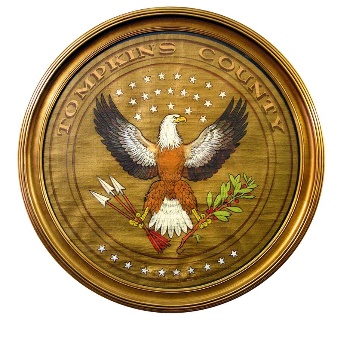 Tompkins County
Recycling and Materials Management
2020 Budget Presentation
1
Recommended Budget
2
Full-Time Equivalents
3
2020 Major Influences
2018 Recycling collection contract - $500,000 increase
New waste haul/disposal contract - $200,000 increase
Significant decline in recycling revenue
Issue draft RFP for RSWC and award contract
Growth in food scrap recycling tons and participation-residential & commercial
4
5
Fee Increases - $297,467
6
Expense Reductions-$97,000
7
Anticipated Year End Fund Balance